Management by Competencies
Process management
On last lesson
System of Corporate Ideas
Strategic Continuum
OSI, FDSI, SDSI, TDSI
to enable to seek for and define new step changes
to prevent confusing the presence and the future strategies
Living strategic Frame
Change vector
Balanced Scorecard
PV215 - 8
2
Processes definition and management
Processes and projects
defined sets of procedures, activities or actions transforming inputs to outputs
Processes
repeatable, easy to monitor, subject of continual improvement
deterministic, predictable
focused on outputs
Projects
unique, have to be attentively planned and executed, continuously monitored and managed
uncertain
focused on impact, benefits and goals of its outputs
PV215 - 9
3
Processes and Projects
[Speaker Notes: project management is the most expensive management approach]
Synergy of process and project management
How can projects benefit from process management?
projects may involve processes; for partial design of project the process design techniques may be utilized
How can processes benefit from project management?
process definition may be extended to define desired impact of process outputs; then performance indicators may be defined more appropriately
PV215 - 9
4
Processes and Projects
Best practices in process design
PV215 - 9
5
Processes and Projects
passive/
active
Theory of motivation
behavior
processing
to preserve/
to change
need
processing
pleasant/
unpleasant
feeling
intuitive
procedures
rational procedures
processing
stimuli
(C) J. Plamínek
PV215 - 11b
6
[Speaker Notes: Where do our motives come from?]
Motivation and Stimulation
PV215 - 11b
7
Motivation
[Speaker Notes: Motives and incentives are the forces that helps us to take action.]
Motivation, Stimulation and Vitality
Stimulation
Motivation
PV215 - 11b
8
Motivation
Principles of motivation
Motivation is about reaching harmony in 
what does one person feels as their inner needs
what this person is assigned to do for company
Making person and task to be assigned to fit each other
adjust person to the task
adjust task or its submission to person
Golden rule
“Do not adjust people to their task, but adjust tasks to people and their needs!”
Manager skilled in motivating is able to
reach desired result and
make people happy and satisfied with their work
PV215 - 11b
9
Motivation
[Speaker Notes: TABULE 32]
satisfaction with the role and position
Personal happiness and satisfaction
satisfaction with fairness
satisfaction with the outcome
PV215 - 11b
10
Motivation
(C) J. Plamínek
Motivational layers
reflection of outer short term impulses
reflection of current inner state
degree of fulfillment of life needs
social role and order
may mask and hide the personality influence in long term
may overlap the other factors in short term
PV215 - 11b
11
Motivation
(C) J. Plamínek
[Speaker Notes: Personality – remember MBTI]
Motivational Basis
Personality
(C) J. Plamínek
PV215 - 11b
12
Motivation
[Speaker Notes: TABLE 34]
Motivational Basis
Personality
PV215 - 11b
(C) J. Plamínek
13
Motivation
Motivation and Environment
Environ
Useful work
Space for personal development
Appreciation and respect
Bonuses and career
Image of the company
Good interpersonal relationships
Securing the future
Sufficient financial income
Bearable working conditions
PV215 - 11b
14
Motivation
(C) J. Plamínek
[Speaker Notes: TABLE 35

V praci museji byt splneni alespon 2 ze 3 veci: penize, lide, prace]
What about next steps?
Qualities
(the way we are)
Person
(human resources bearer)
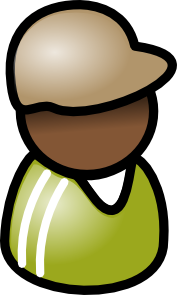 Abilities
(what we know and can do)
Attitudes
(what we want, what we believe in)
(C) J. Plamínek
(C) J. Plamínek
PV215 - 12
15
Methods of abilities development
practice
(skills)
general view (models)
specific issues (reality)
theory
(knowledge)
(C) J. Plamínek
PV215 - 12
16
Habilitation
Synergy
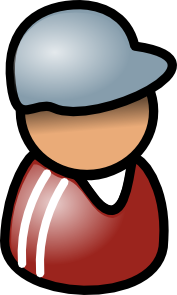 cre(          )
+
=E
cre ... relationship efficiency coefficient

cre < 1 ... conflict
cre = 1 ... neutral
cre > 1 ... synergy
PV215 - 12
17
Synergetization
Interpersonal relationships
Cooperation
Me>0, You>0
Competition
Me>0, You<0
value
claiming
egoism
value
co-creation
Me=-You
Me=You
Passivity
Me=0, You=0
oppression
Me=0
altruism
Yielding
Me<0, You>0
Destruction
Me<0, You<0
value
destruction
value
offering
self-destruction
(C) J. Plamínek
PV215 - 12
18
Synergetization
You=0
Competition causes
Competition
Me>0, You<0
(C) J. Plamínek
PV215 - 12
19
Synergetization
[Speaker Notes: * absecnce spolecnzch cilu vede k prosazovani cilu individualnich
soutezeni je dlouhodobe udrzitelnou taktikou  mezilidskych vztahu, jeji nositele nezapominaji na sve zajmy – vztahy vsak byvaji napjate; prima soutez vylucuje synergicky efekt
 dlouhodoba taktika vnejsich vztahu s konkutenty, kratkodoba taktika vnitrnich vztahu, kdy skupine chybi vnitrni dynamika]
Cooperation causes
Cooperation
Me>0, You>0
(C) J. Plamínek
PV215 - 12
20
Synergetization
[Speaker Notes: * egoisticka slozka zpusobuje, ze spolupracujeme, jen kdyz je to pro nas vyhodné, nekdy mame pocit, ze soutezi ziskame vice a tak soutezime a to bud dokud nezvitezime, nebo radeji nezacneme spolupracovat
vliv egoisticke slozky zpusobuje, ze pri spolupraci nezapominame na vlastni zajmy => udrzitelnost
 zadouci dlouhodoba taktika vnitrnich vztahu a vhodna dlouhodoba taktika vnejsich vztahu s nekonkurencnimi subjekty]
Self-sacrifice causes
Yielding
Me<0, You>0
(C) J. Plamínek
PV215 - 12
21
Synergetization
[Speaker Notes: rozlišujeme ústup (přizpůsobení pod tlakem) a obětavost (přizpůsobení v tahu)
pricinou ustupu je vnejsi tlak, taktikou v dlouhodobe soutezi
predevsim ocenenim, vlastnim prikladem
patra hierarchie potreb, nizsi nic moc, vyssi ok
spolecne cile, pro ktere ma smysl se obetovat, zvysovani podilu na rozhodovani
dlouhodobe nezdrava taktika – jde o zalohu pro krizove situace]
Prevention of Destruction
Destruction
Me<0, You<0
(C) J. Plamínek
PV215 - 12
22
Synergetization
Passivity causes
Passivity
Me=0, You=0
(C) J. Plamínek
PV215 - 12
23
Synergetization
PV215 - 12
24
Synergetization
Strategy of relational behavior
Strategically important are cooperation and competition
Competition is sustainable if clear rules are defined
Cooperation is sustainable if it is symmetric
more stable cooperation is based on foregoing competition – partners know strengths of each other and show due respect
The most successful strategy designed by Anatol Rapoport: Tit-for-Tat
PV215 - 12
25
Synergetization
Tit-for-Tat
Start with cooperation, then react symmetrically
PV215 - 12
26
Synergetization
[Speaker Notes: Vstřícnost – odškodnění – shovívavost – usnadnění – adaptace - ovlivnění]
Differences between people
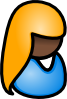 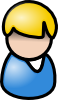 Profit
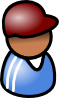 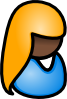 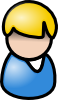 Neglect
Get know
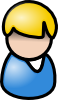 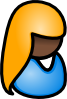 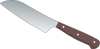 Subdue
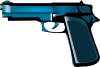 (C) J. Plamínek
PV215 - 12
27
Synergetization
[Speaker Notes: Neglect = zanedbání
Subdue = podmanění]
Conflicts in group
No
No
Yes
Yes
(C) J. Plamínek
PV215 - 12
28
Synergetization
[Speaker Notes: principle of evolution
principle of prevention]
Human and factual elements of conflict
quarrel
problem
PV215 - 12
29
Synergetization
(C) J. Plamínek
[Speaker Notes: principle of depersonalization
principle of mediation]
Obvious and hidden elements of conflict
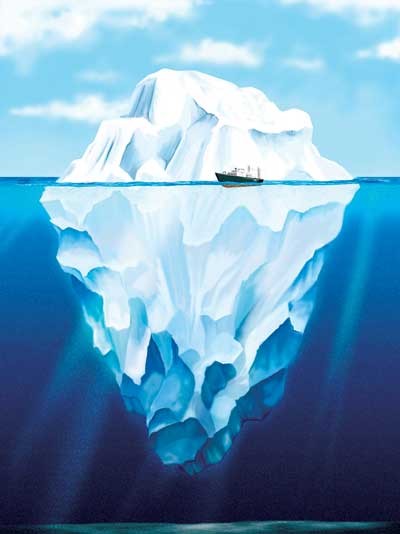 attitudes
Why?
interests
Why?
more recognizable
more soluble
interests
Why?
interests
PV215 - 12
30
Synergetization
(C) J. Plamínek
[Speaker Notes: principle of rationalization
princinple of many dimensions]
Principles of conflicts handling
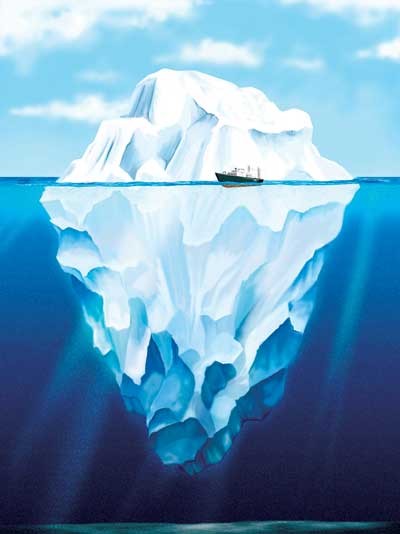 PV215 - 12
31
Synergetization
The origin of the team
Cooperation cannot be ordered or learnt
set up appropriate conditions so that cooperation pays off
Conflicts are natural and essential to avoid stagnation, however they have to be treated well
conflicts between interests of group members and group itself
conflicts coming from diversity of group members
When conditions for cooperation are set up AND conflicts are managed the ordinary group can change itself to the team
PV215 - 12
32
Synergetization
Maturation of the group
Who?
How?
What?
Who?
(C) J. Plamínek
PV215 - 12
33
Synergetization
PV215 - 12
34
(C) J. Plamínek
Synergetization
Team development
(C) J. Plamínek
PV215 - 12
35
Synergetization
Managing conflict people
What bothers me specifically?
Is the problem on my side?
Is the problem in the system?
Does he or she cause the problems intentionally?
Why does he or she cause the problems?
PV215 - 12
36
Integration
[Speaker Notes: 1) describe problem in the terms of consequences
2) it is easier change myself than another person
3 work for two people simultaneously, he works for me, but I can not evaluate him]
Typical causes of intentional conflicts (possible answers to question 5)
PV215 - 12
37
Integration
Individual development
PV215 - 12
(C) J. Plamínek
38
Integration
[Speaker Notes: dependence – napodobování ostatních, neschopnost tvořit nové reakce, 
latitude – nezávislé chování, přehlížení odpovědnosti, nevnímají sebe sama  v širších souvislostech – 
freedom - rozvíjení citlivosti k potřebám okolí, schopnost vidět se očima ostatních, uvšědomovat si důsledky svých činů]
Summary
Process management
Theory of motivation
Personal development
Synergy
Cooperation
PV215 - 9
39